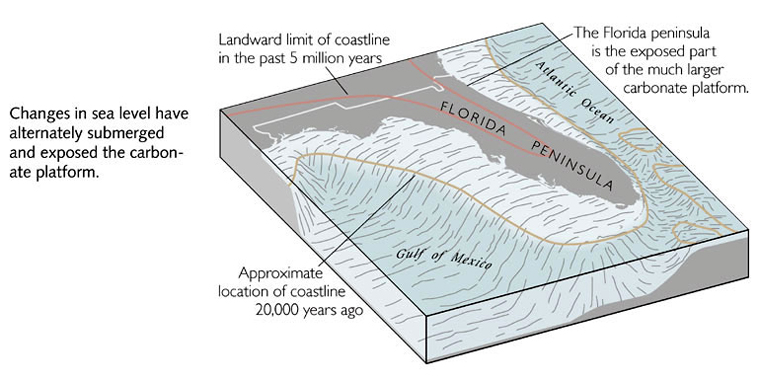 [Speaker Notes: During the interval when sea level dropped, runoff carved stream channels across the carbonate platform.]
Relict stream channel through keys
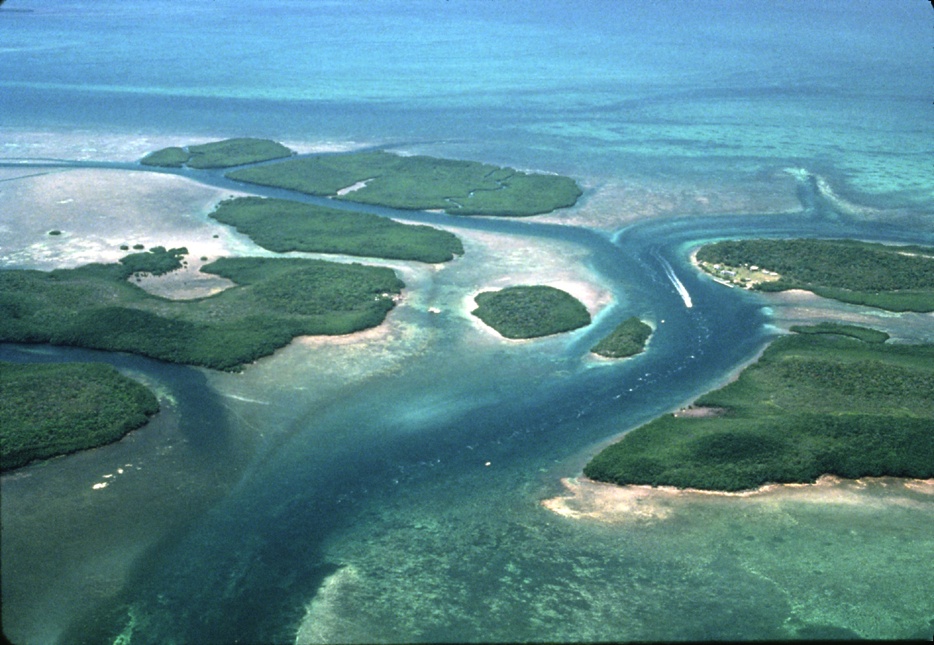 bay
ocean
[Speaker Notes: When sea level rose, these submerged and became the relatively deep channels that now provide boaters with safe and easy passage across the keys.]
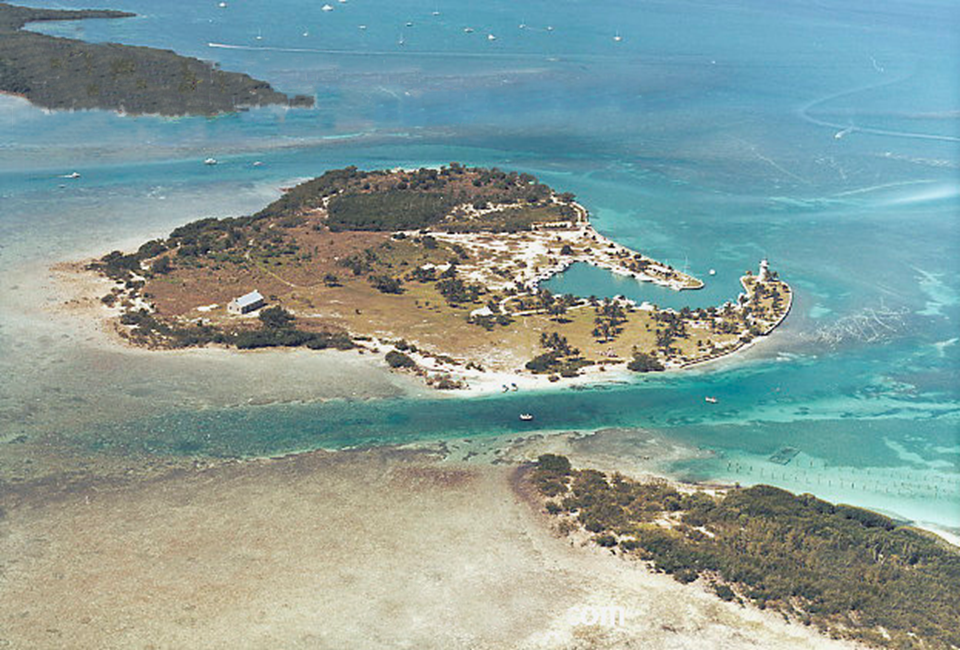 bay
Stream flow
Stream flow
ocean
[Speaker Notes: 20,000 years ago streams flowed through such channels towards a shoreline that was more than 300 feet lower.]
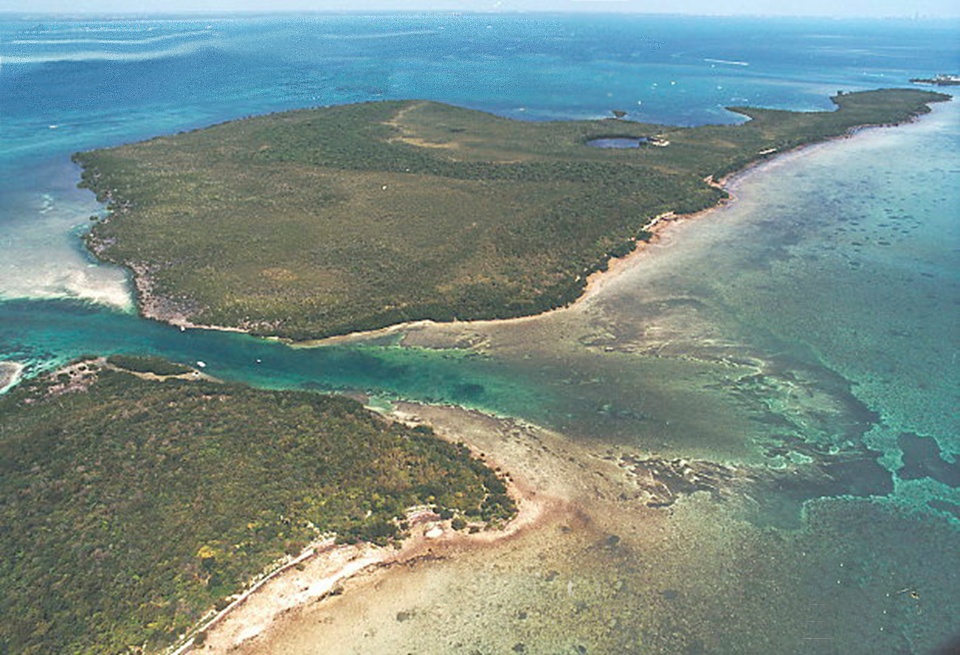 bay
TIDAL CURRENTS
ocean
[Speaker Notes: Today, tidal currents sweep sediment from the channels and deposit it in tidal deltas on both sides of the keys]
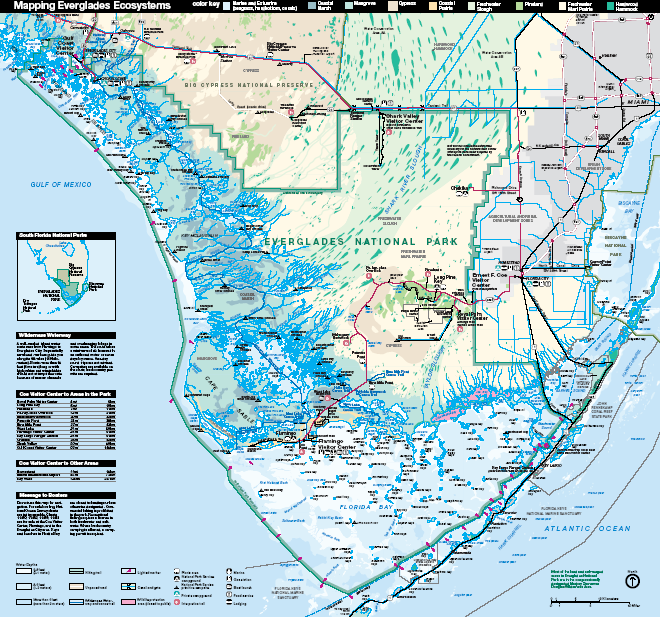 estuaries
[Speaker Notes: Where mainland runoff causes a lasting and significant reduction in bay side salinity, the bays can be called estuaries.]
Holocene deposition (continued)
  Marine - Estuarine
  sand bars / shoals
  sea grass meadows
[Speaker Notes: Since runoff is relatively nutrient rich, sea-grass meadows grow on estuarine sand bars and shoals.]
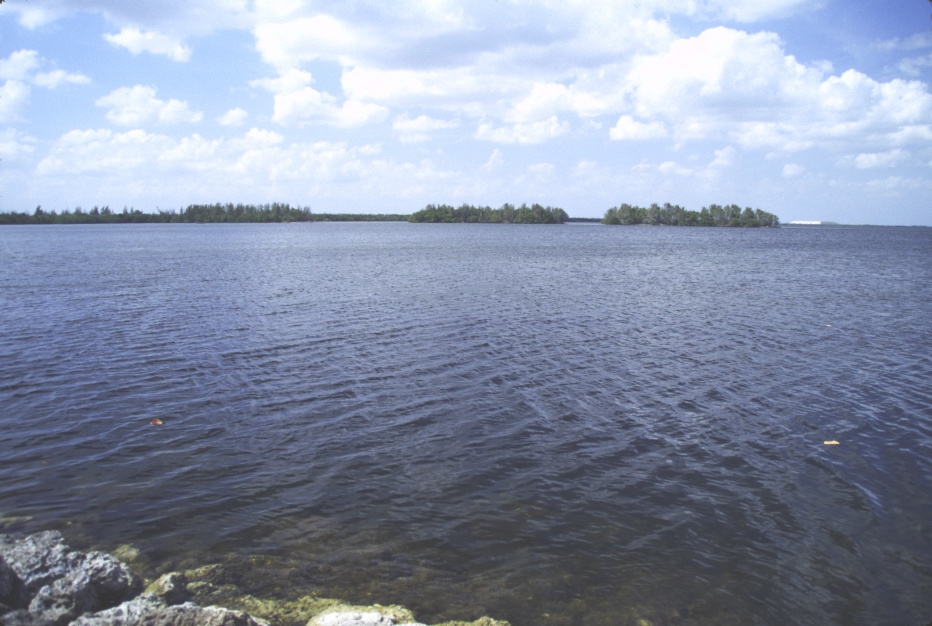 Biscayne Bay
[Speaker Notes: Fresh water influence and nutrient supply is especially great in Biscayne Bay because it is one of the most ocean-restricted of the estuaries.]
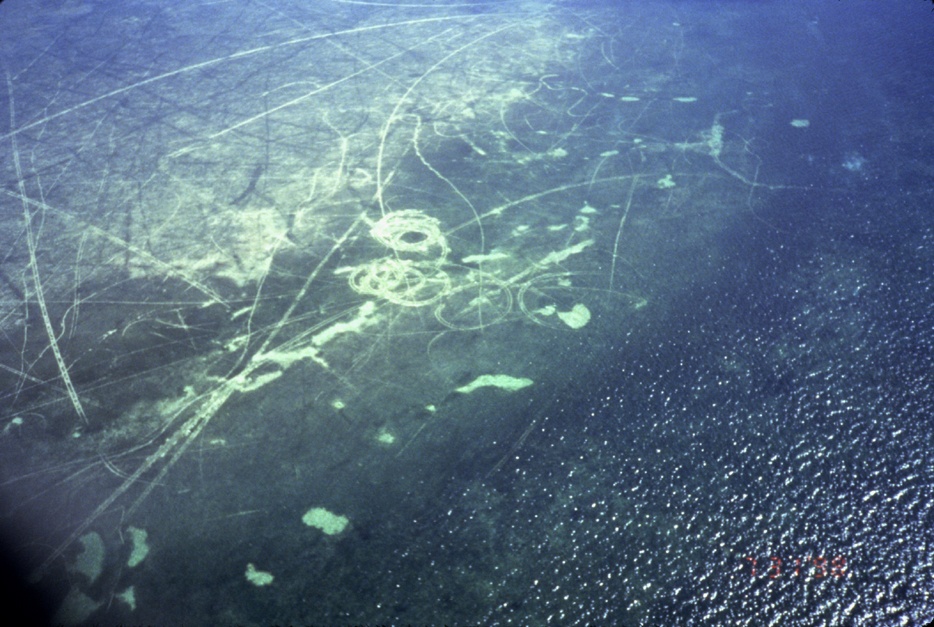 Boat damaged sea-grass meadows
[Speaker Notes: Thus, sea-grass meadows abound. Unfortunately, so do careless boaters.]
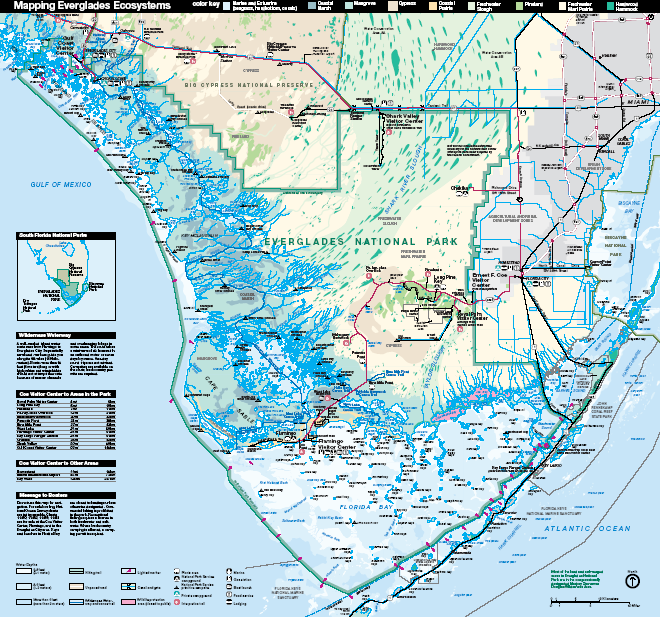 EXPOSED
[Speaker Notes: In the more ocean-exposed parts of Florida Bay, fresh water influence and associated nutrient supply is minimized, while ocean currents become far more influential.]
Shifting shoals on less protected northwest shore
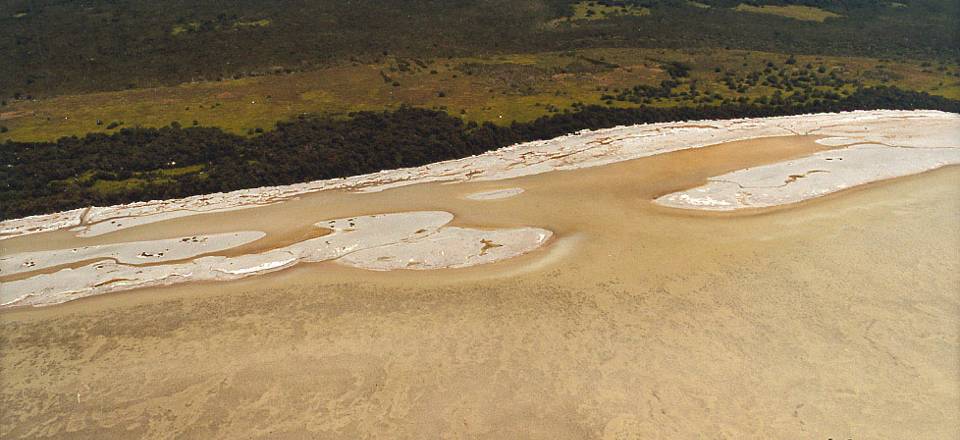 [Speaker Notes: That results in barren, shifting shoals of carbonate sand.]
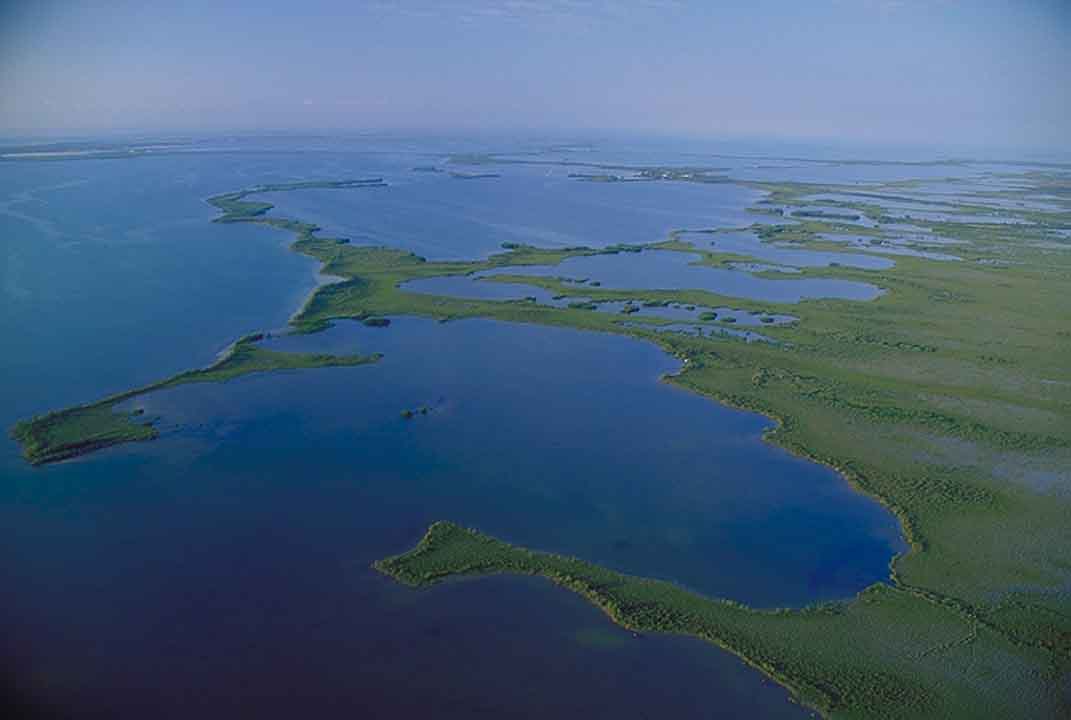 Florida Bay – marine/estuarine ecosystem
[Speaker Notes: In the most protected estuaries, complex depositional mechanisms create a maze of coastal features that make the term coastline useless, but give meaning to the term Netherlands.]
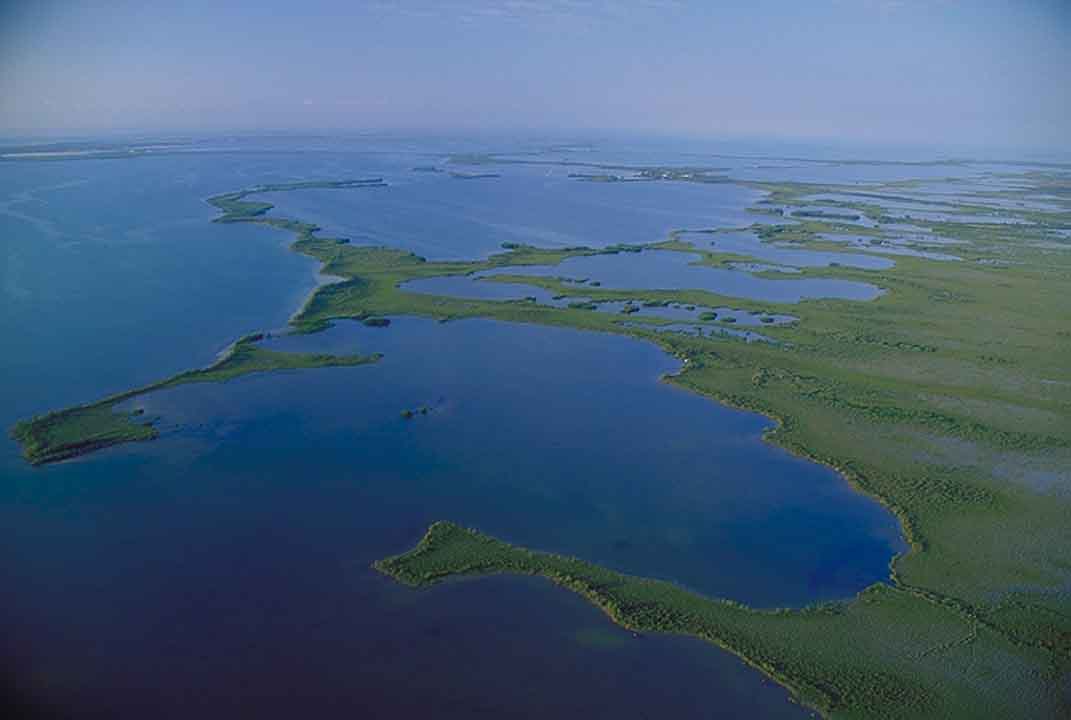 sinkhole
[Speaker Notes: Much of the complexity results from submerged sinkholes, ….]
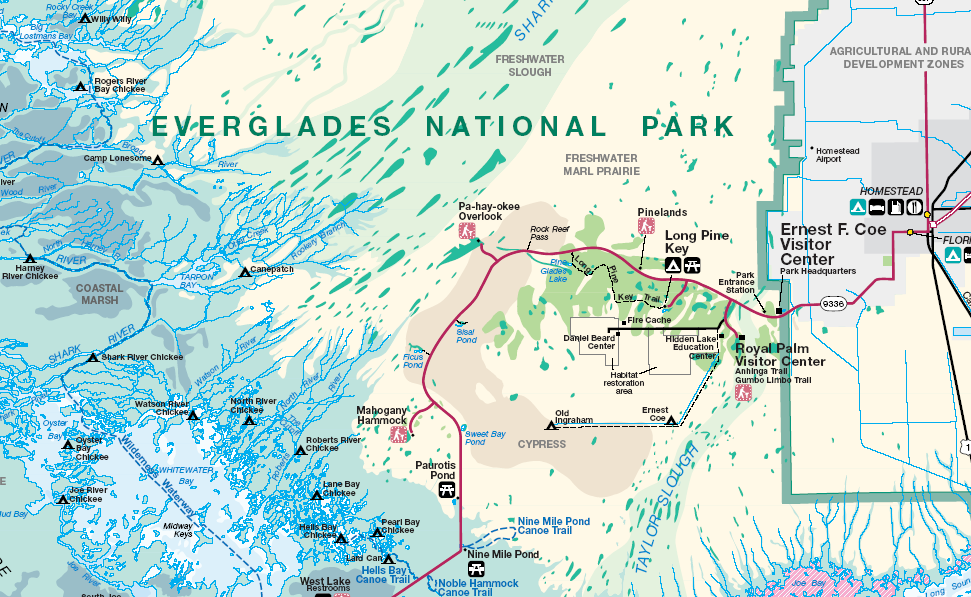 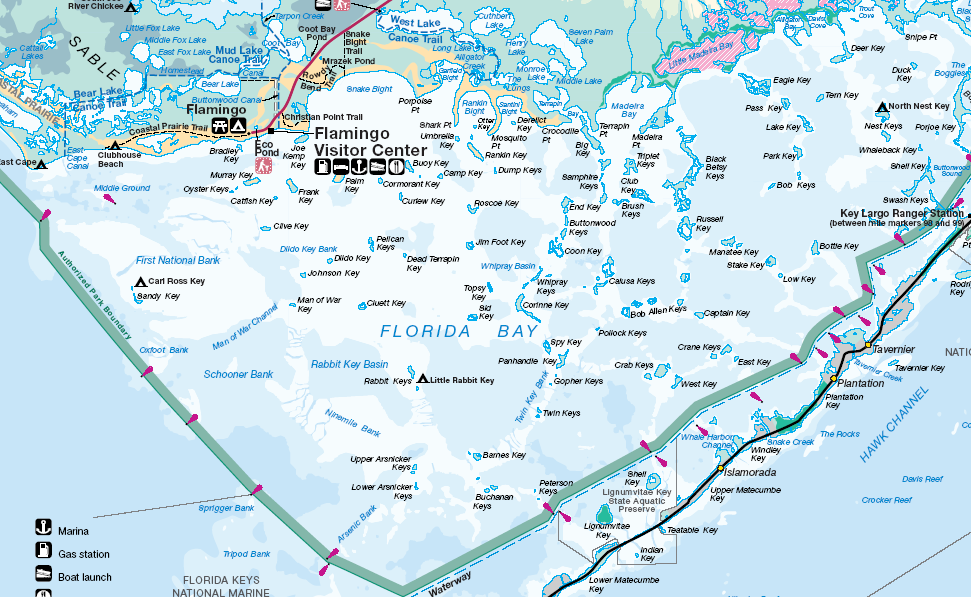 [Speaker Notes: … but the brackish estuarine waters are conducive to oysters, which form somewhat elongated, but mostly irregular beds between the sinkholes.]
Holocene deposition (continued)
  Marine - Estuarine
  sand bars / shoals
  sea grass meadows
  sinkhole margins
  oyster beds / true mangroves / glades
[Speaker Notes: Oyster beds provide a stable bottom for mangroves to gain a foothold on. Eventually the mangrove-populated areas become the “glades” which are ever-so-common in the Everglades.]
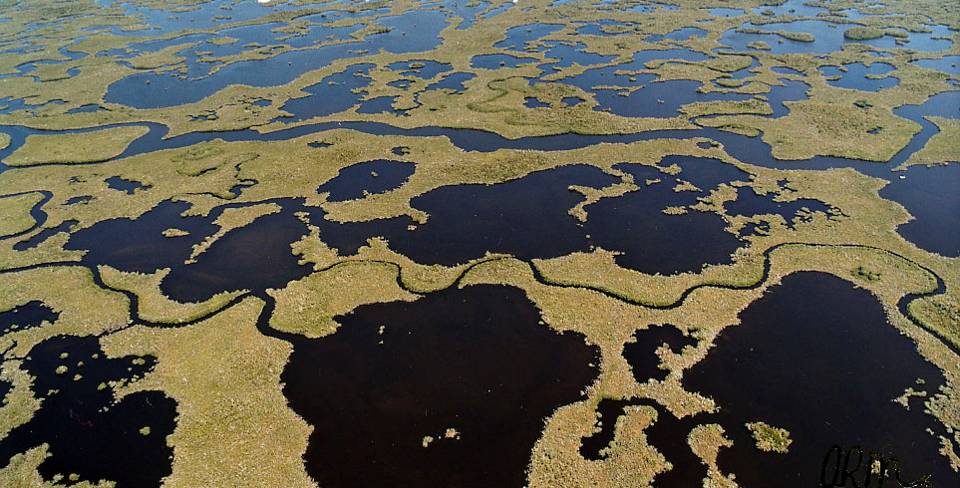 Pop quiz.  Explain this landscape’s origin!
[Speaker Notes: Relax, I’m just kidding. But we are finally ready to make some sense of this mess.]
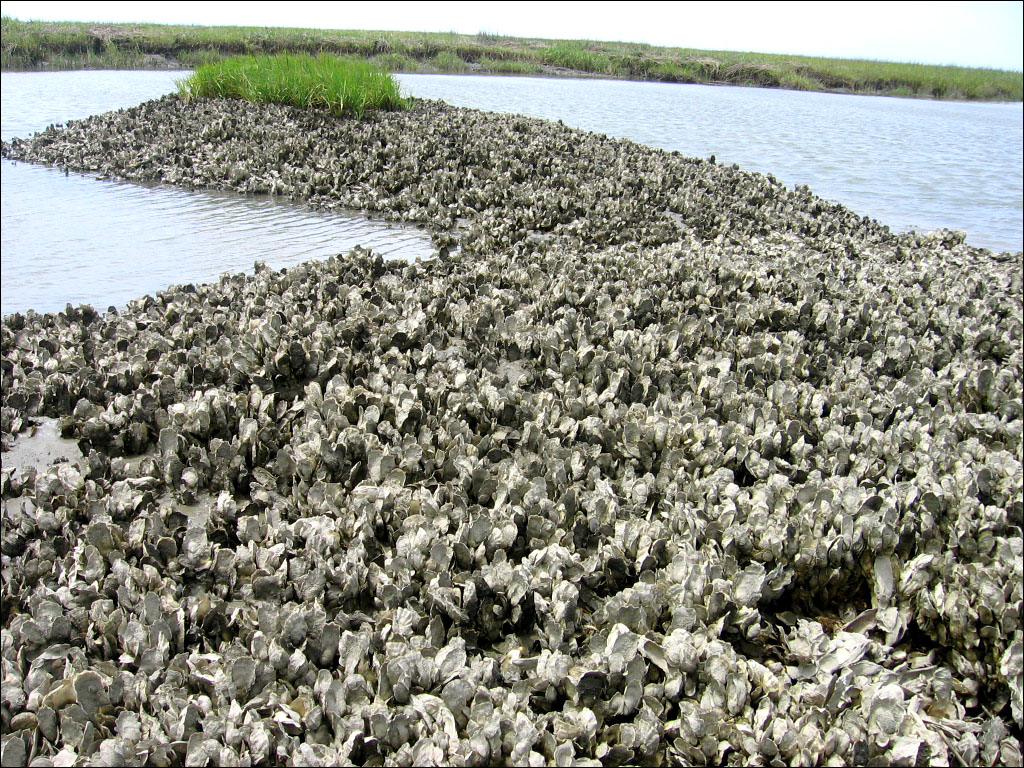 [Speaker Notes: First, oyster beds form on sinkhole margins. This large, mature bed is exposed at low tide, but it takes some time for an oyster bed to reach this size and thickness.]
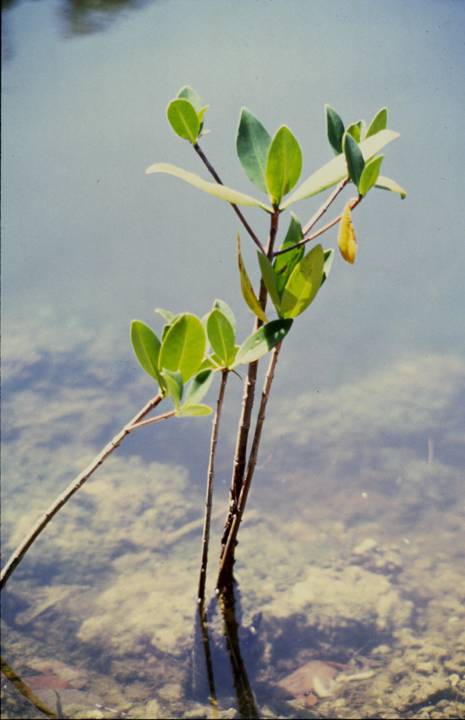 Mangrove seedling
[Speaker Notes: When the pile of oysters grows close enough to the surface, mangroves can take root]
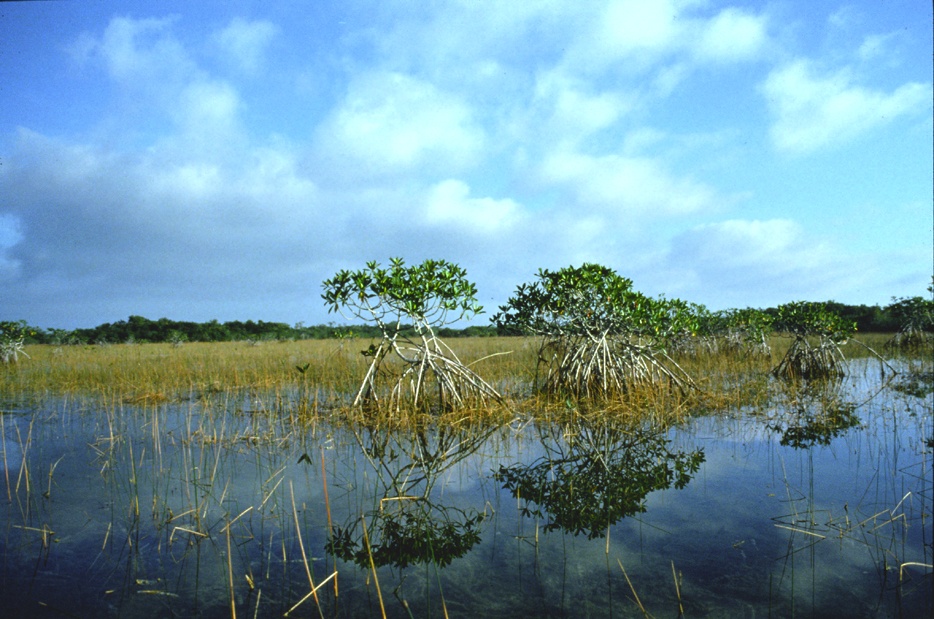 True Mangroves
SALT WATER
[Speaker Notes: True mangroves tolerate salt water, …]
Roots elevate tree and provide salt tolerance
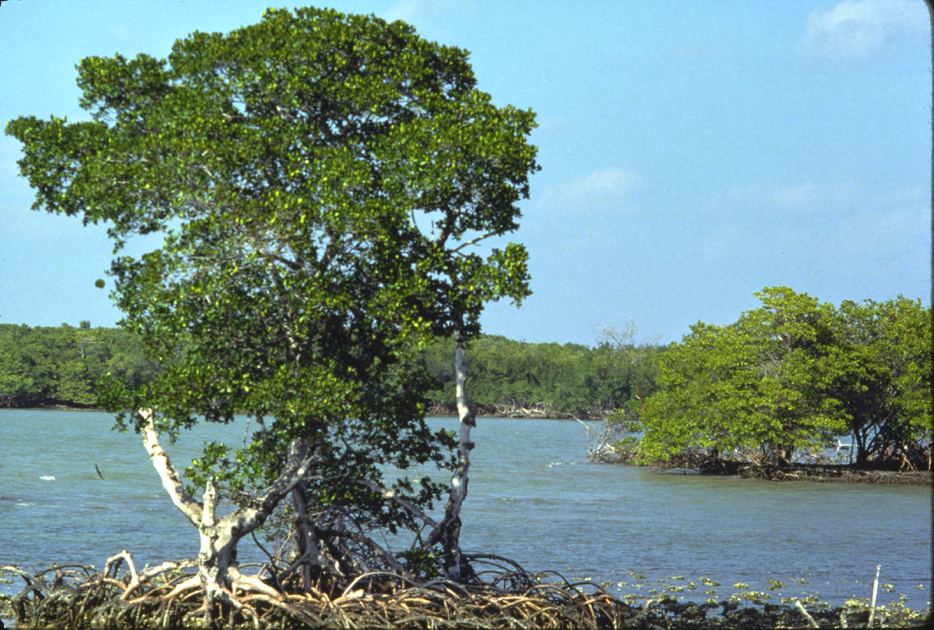 [Speaker Notes: … due in part to their stilt-like root systems which elevate most of the tree above sea level.]
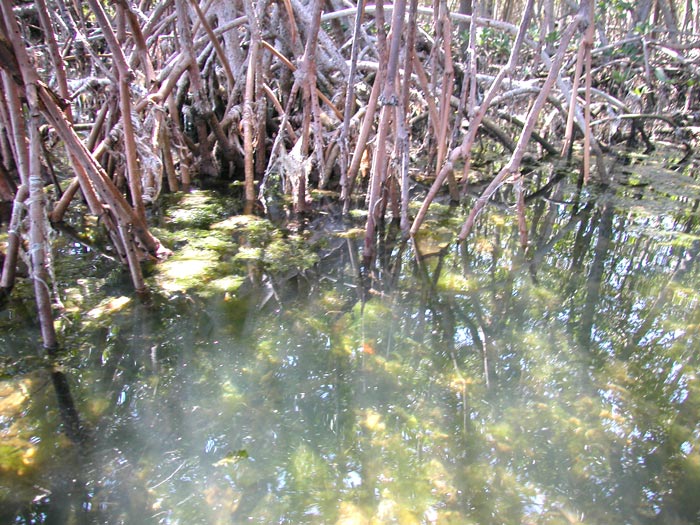 [Speaker Notes: As currents flow through the complex mangrove root system, …]
Mangrove roots slow currents and trap sediment
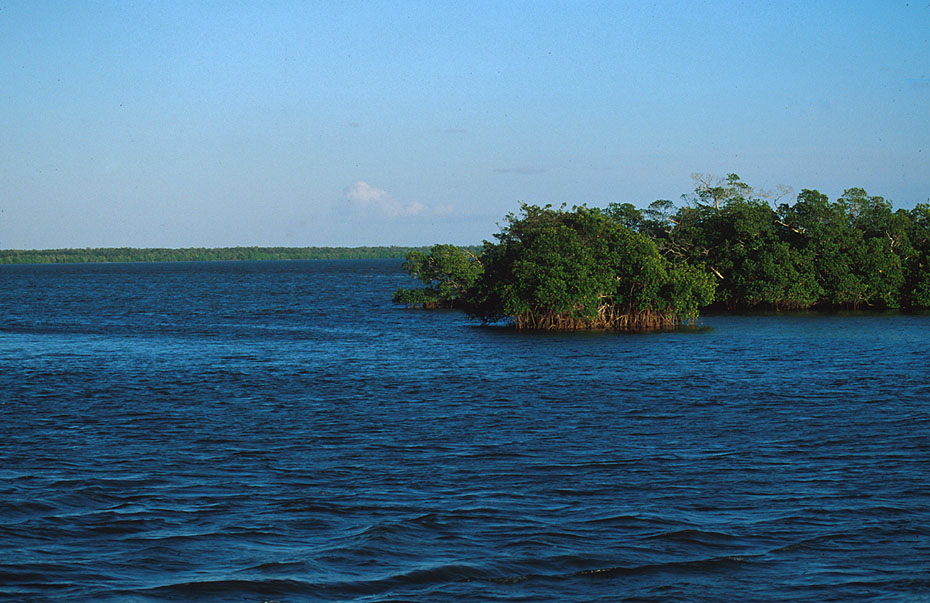 [Speaker Notes: … they slow down enough for suspended sediment particles to deposit under the mangroves.]
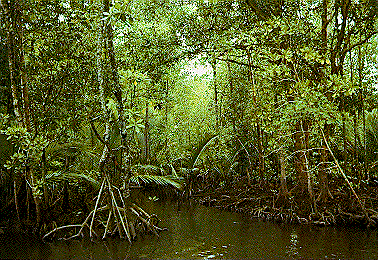 Mangrove hammock
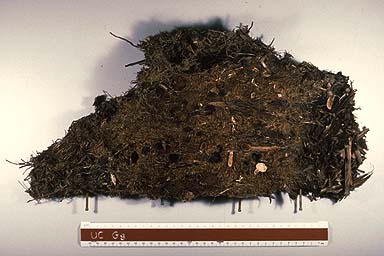 Peat
[Speaker Notes: The root system also catches leaf litter falling from above, forming spongy, suspended peat mats known as hammocks.]
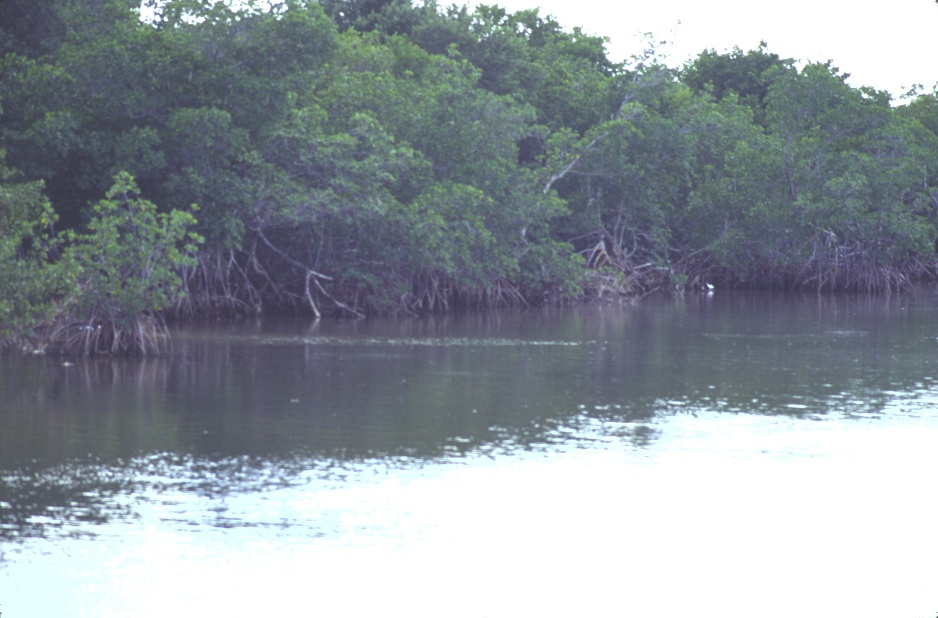 NEW LAND
[Speaker Notes: Eventually oysters, inorganic sediment and peat hammocks all combine to form new land.]
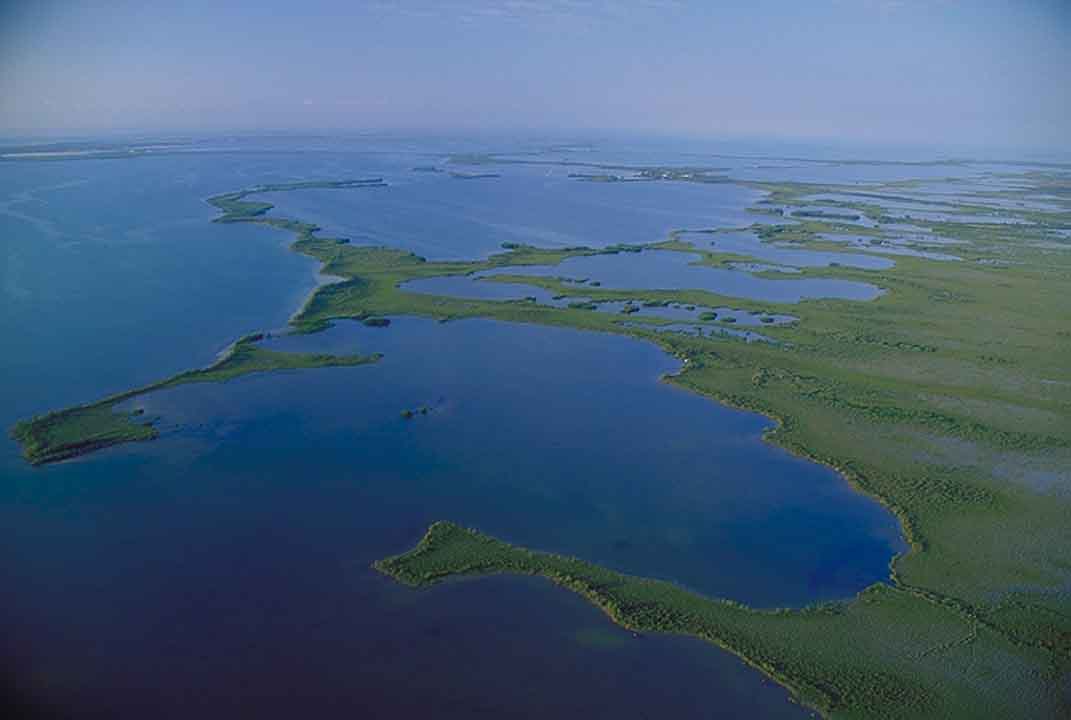 brackish
fresher
[Speaker Notes: Although that new land is pretty saturated, it tremendously reduces the inflow of seawater relative to fresh water coming from land. When the ecology of the estuary changes from brackish water to something a lot closer to fresh water, …]
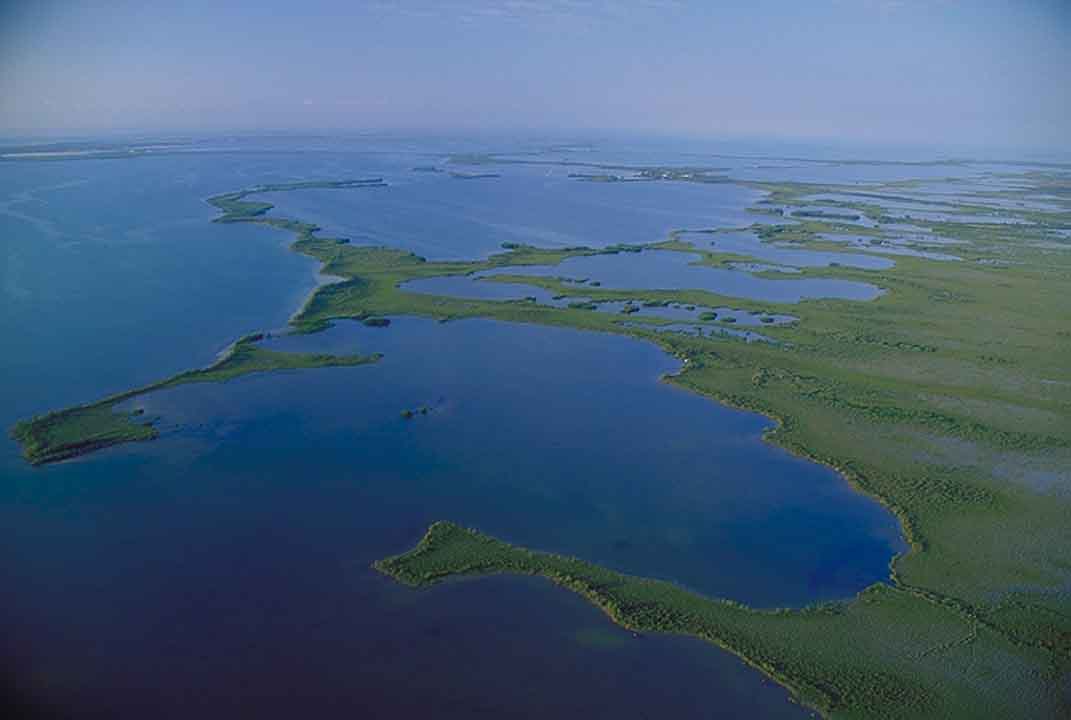 Glades
True mangroves
[Speaker Notes: … true mangrove hammocks are replaced by treeless areas known as glades.]
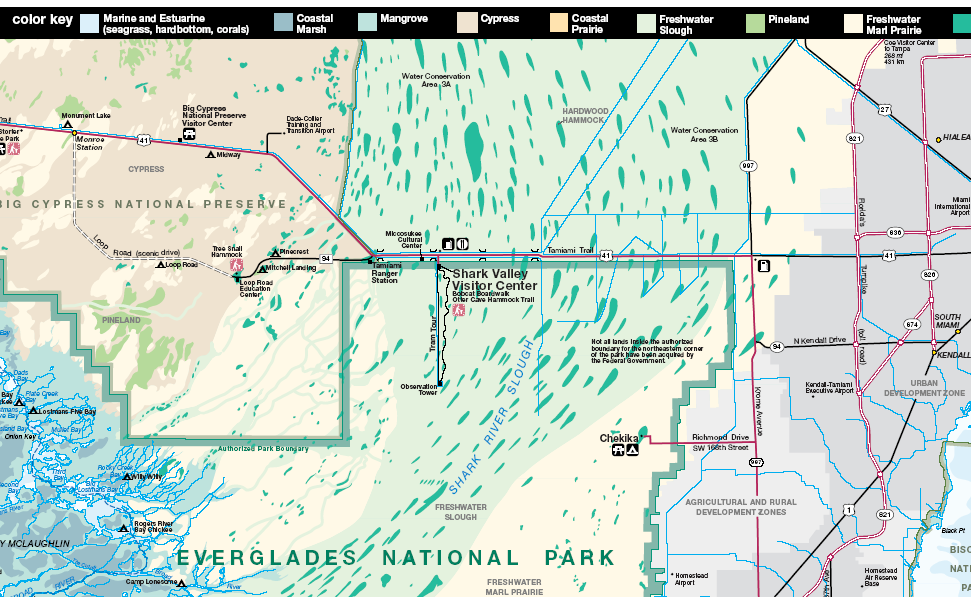 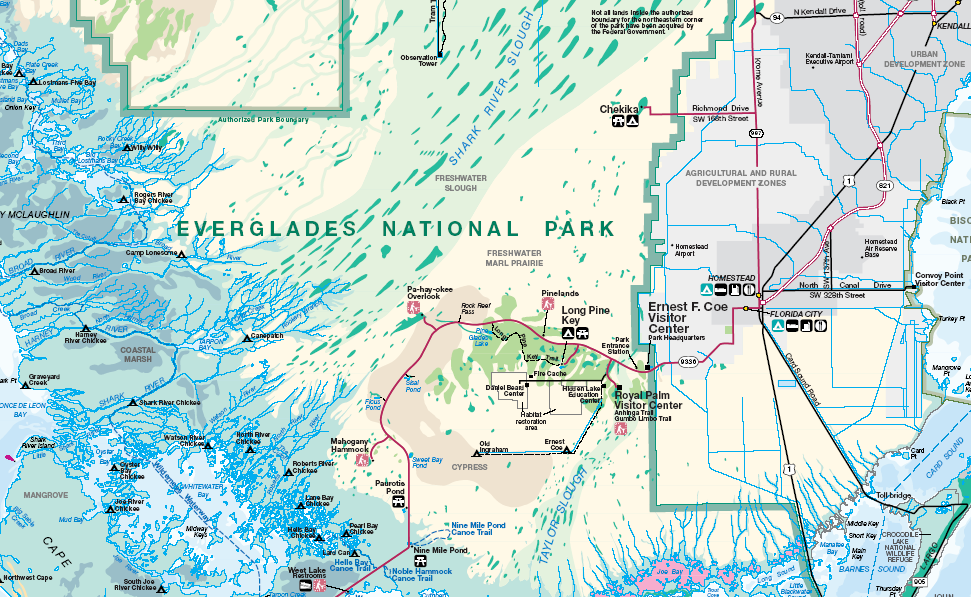 [Speaker Notes: Although true mangroves only grow near salt or brackish water, several other types of trees may form hammocks within the glades. In this part of the world, the term slough is used to describe the broad depressions that crudely channelize runoff and consist of both glades and hammocks.]
Holocene deposition (continued)
  Sloughs
  fresh water hammocks
 peat
  glades
 marl
[Speaker Notes: Two types of deposition occur in the sloughs. Peat forms from fresh water hammocks and a limey mud called marl deposits throughout the glades.]
Snake River Slough and false mangrove hammocks
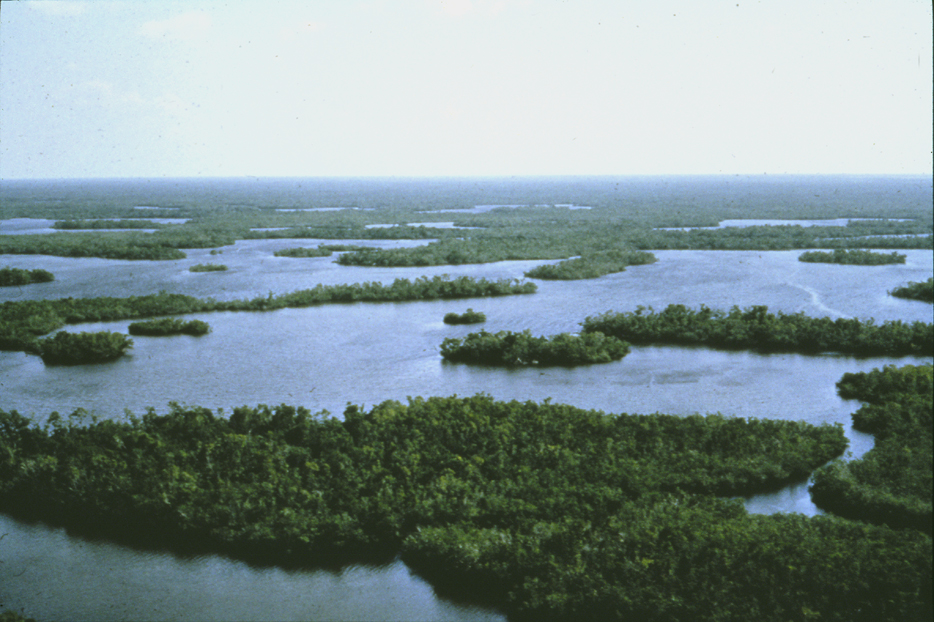 [Speaker Notes: Whether hammocks or glades form in the slough is determined by the length of time the area stays wet.]
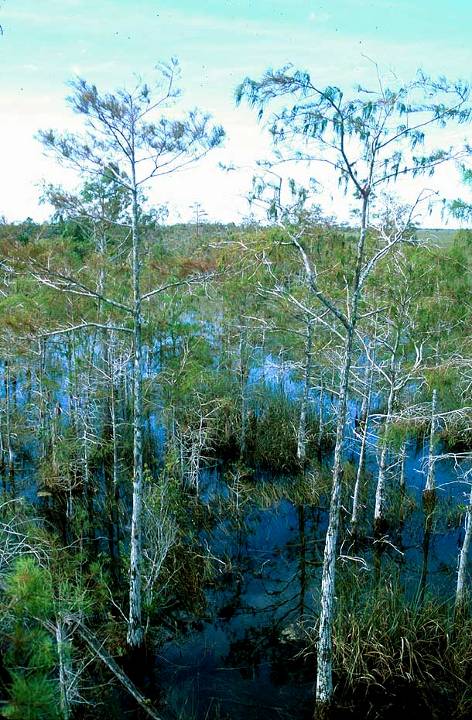 [Speaker Notes: Since the decomposition of organic material is far faster in air than water, peat tends to accumulate much faster in wet areas …]
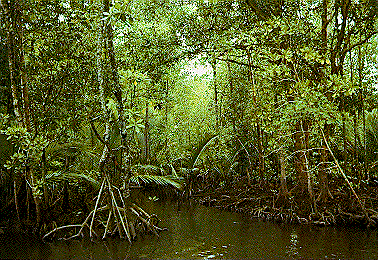 Mangrove hammock
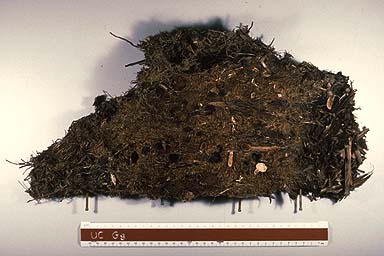 Peat
[Speaker Notes: … eventually forming hammocks slightly elevated above the water level.]
Mahogany hammock in dry season
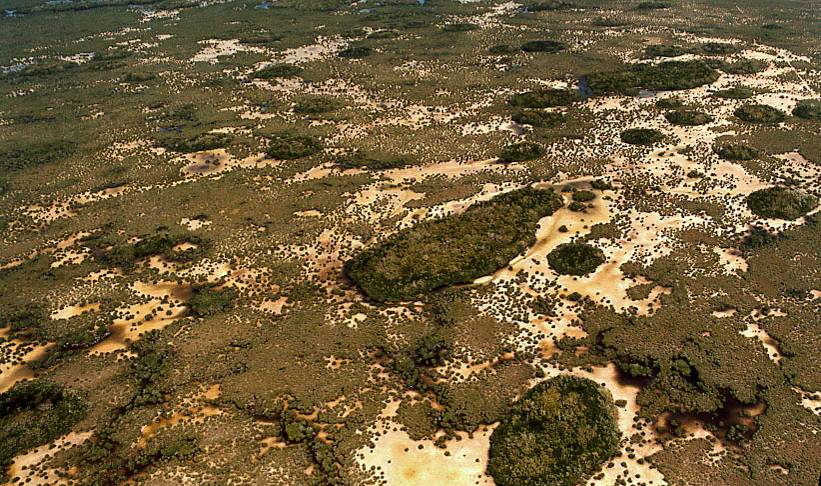 No peat forms
[Speaker Notes: If dry conditions last more than about 3 months out of the year, then virtually all that year’s organic detritus will decompose and no peat can form.]
Mahogany hammock in dry season
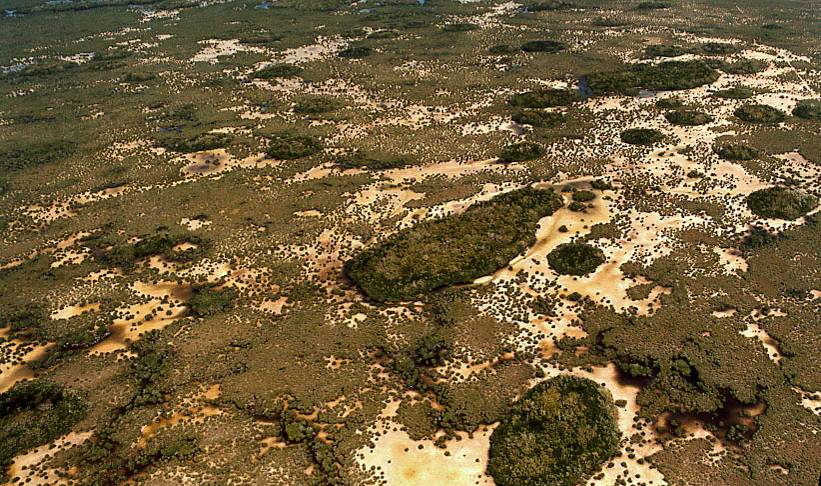 Standing water
[Speaker Notes: If you look closely you can see a little water pooling around some of the hammocks, inhibiting dry-season decomposition and ensuring that some organic material will survive so that peat can accumulate.]
Mahogany hammock in dry season
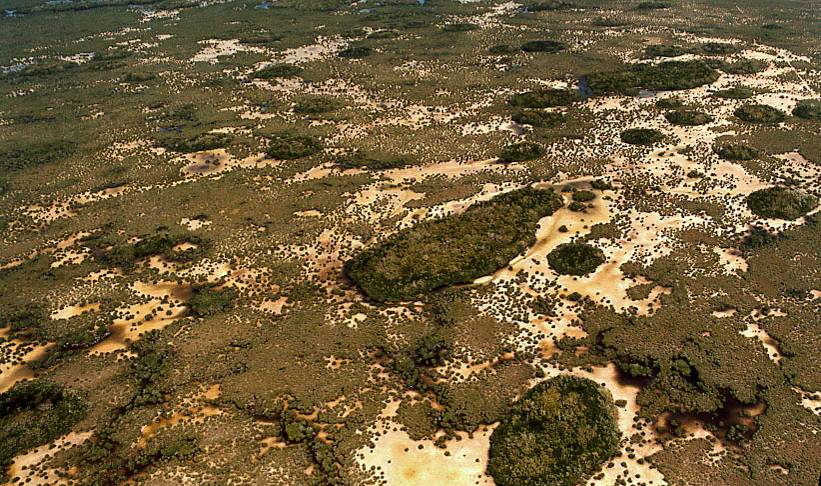 Marl deposits
[Speaker Notes: Where peat does not accumulate, usually marl does.]
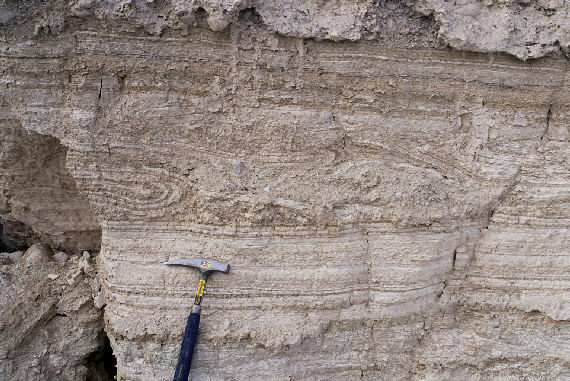 Marl (mud + lime)
[Speaker Notes: Marl is a mixture of lime and mud …]
Wet season glade in Shark River Slough
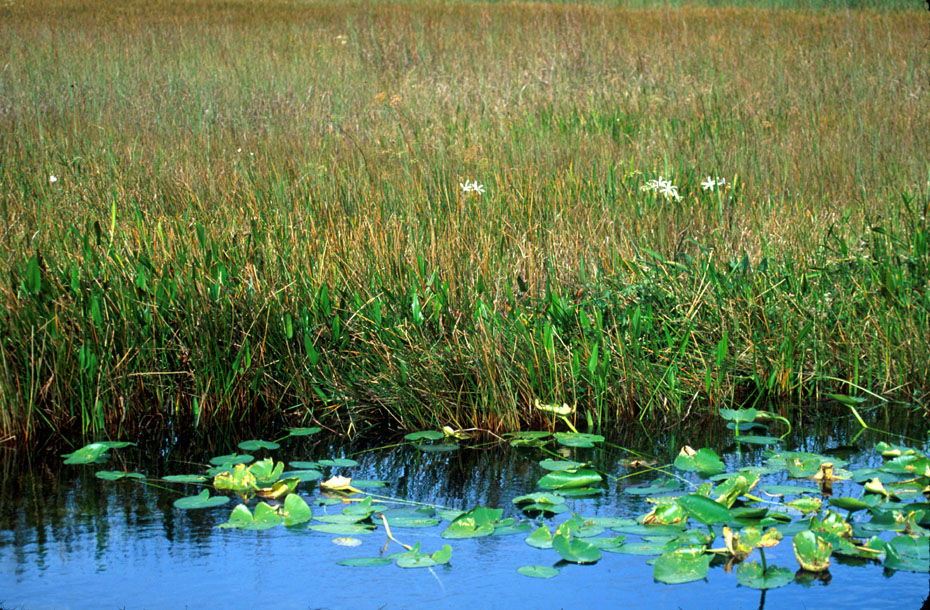 [Speaker Notes: … which in the Everglades generally forms in glades. That’s because during the wet season a calcareous algae encrusts the submerged portions of most glade plants.]
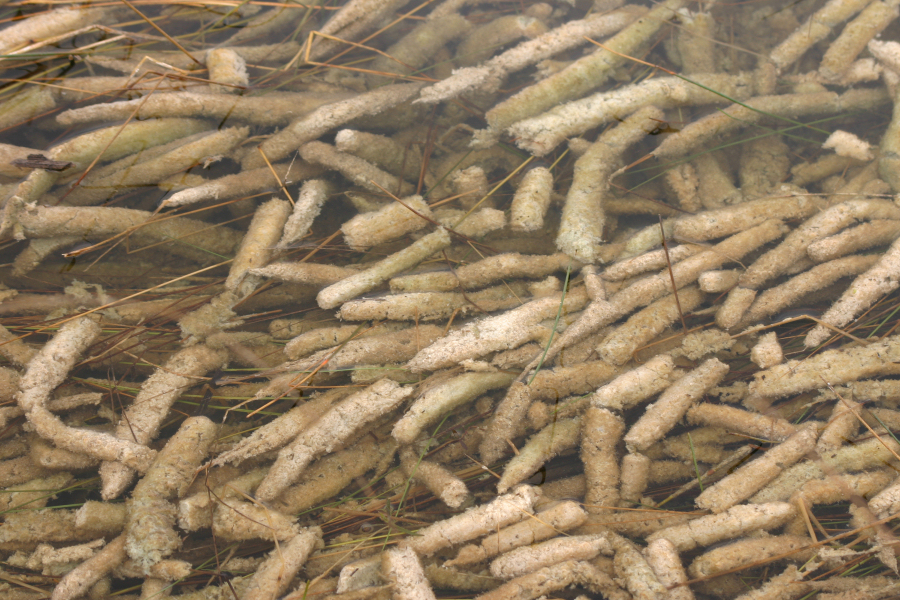 Periphyton
[Speaker Notes: Although dominantly made of calcareous algae, the sausage-sized encrustations (periphyton) are a complex mixture of algae, microbes and detritus.]
Dry season glade in Shark River Slough
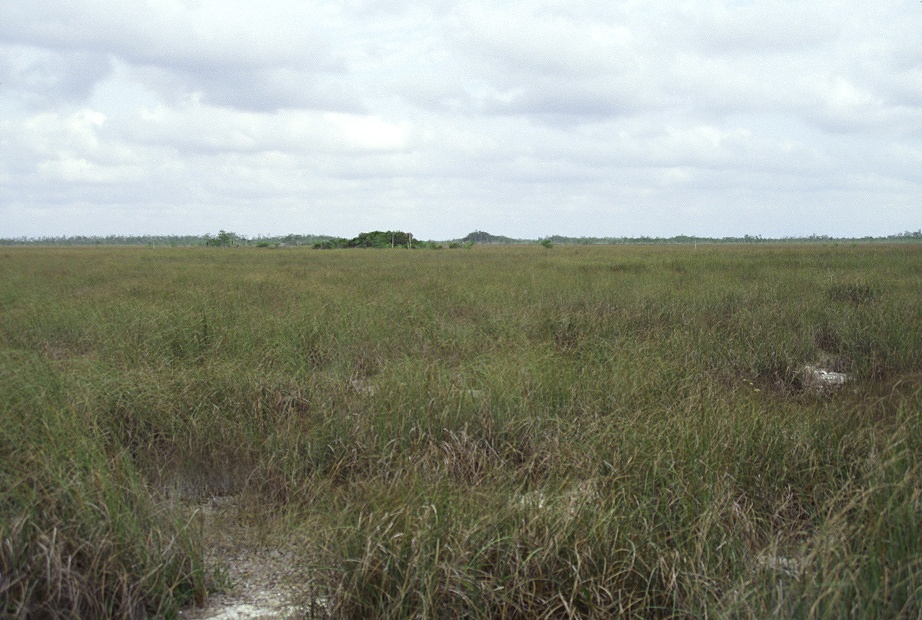 Marl deposits
[Speaker Notes: The crusty mixture ends up settling beneath virtually the entire glade along with …]
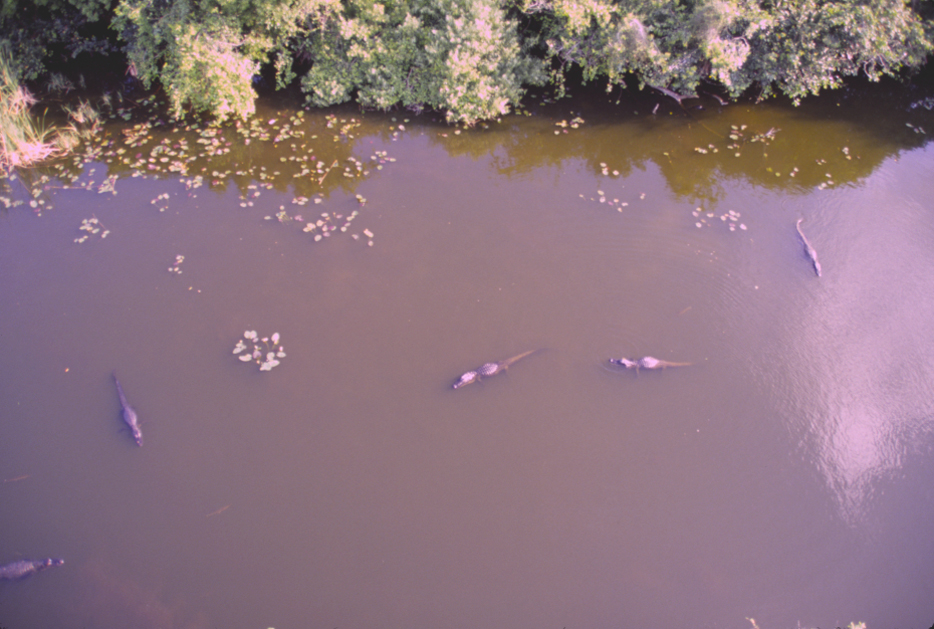 Suspended clay and decomposed organics
[Speaker Notes: … clay and decomposed organic matter formerly suspended in the sloughs. The baby gators are my cue to wrap this up now.]
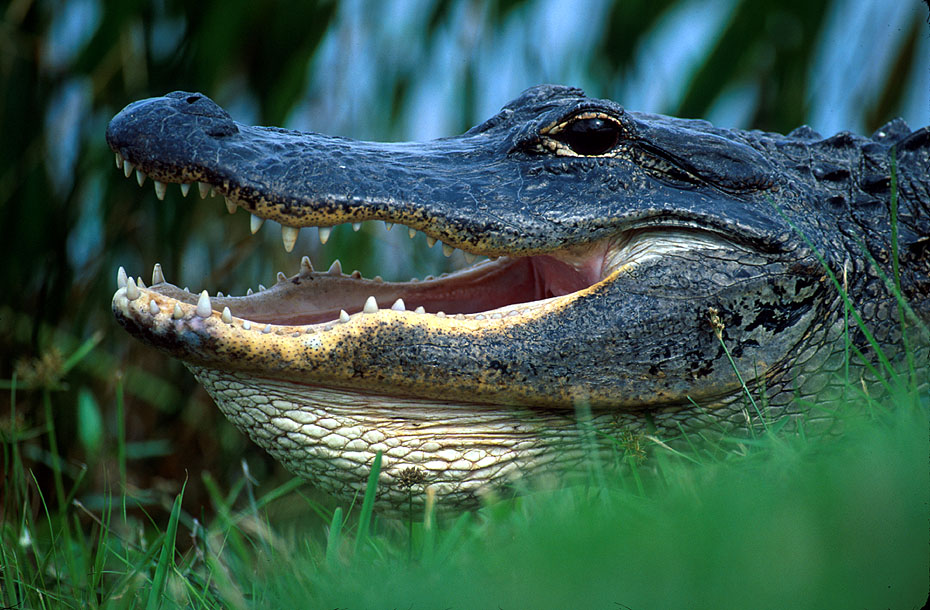 Bye now!
[Speaker Notes: So in closing, I hope you understand now why flatness does not necessary imply geologic simplicity. On the contrary, complex depositional environments often form in flat areas because they are extremely sensitive to changes in sea and fresh water levels.]
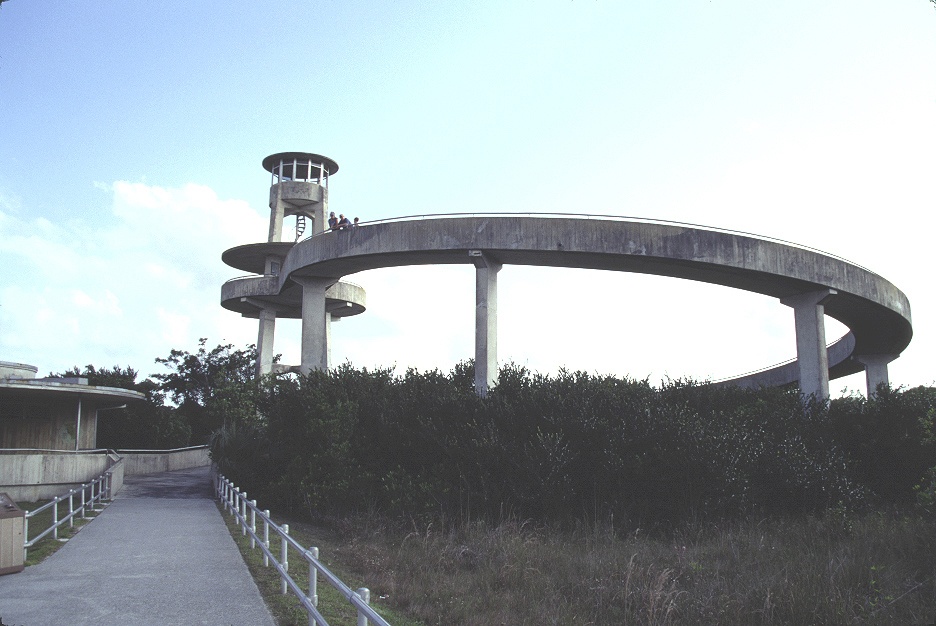 [Speaker Notes: Shark River Observation Tower]
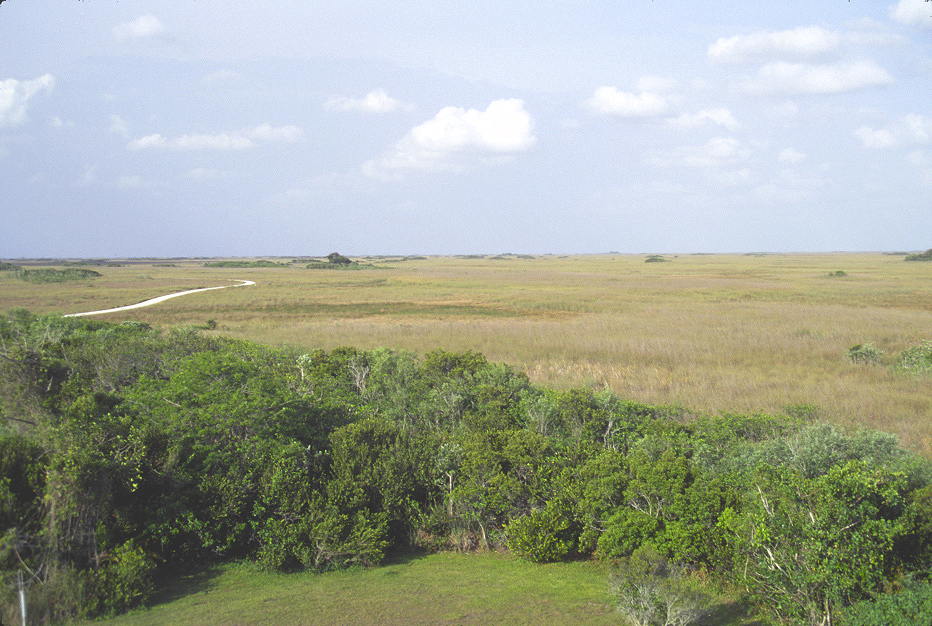 [Speaker Notes: Shark River Slough from Observation Tower]
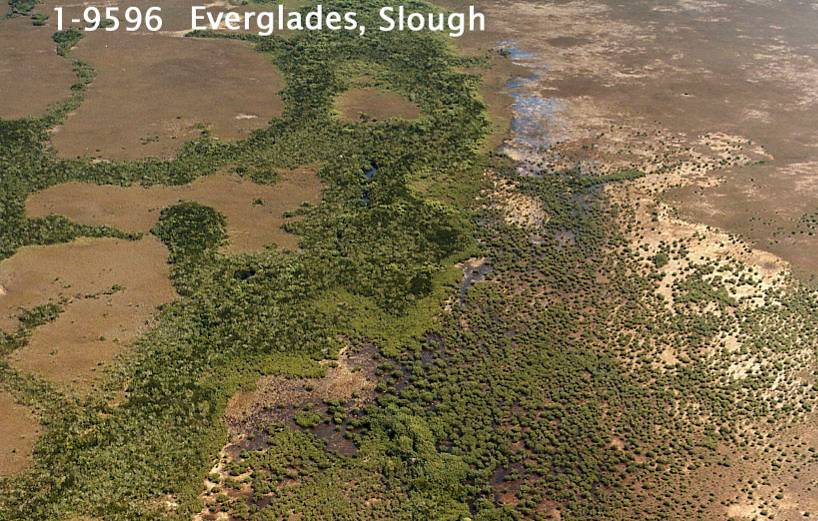 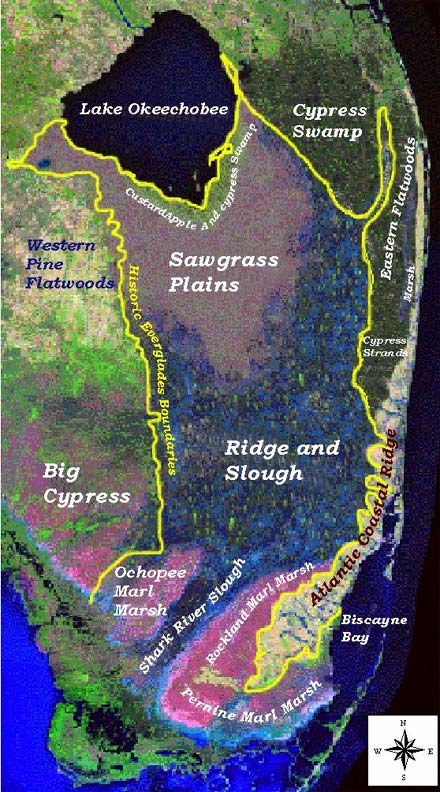 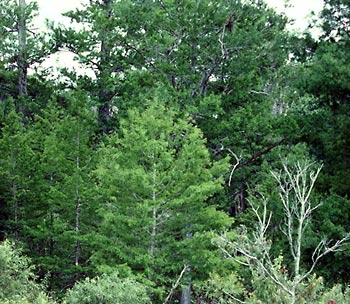 Pinelands/hardwood hammocks
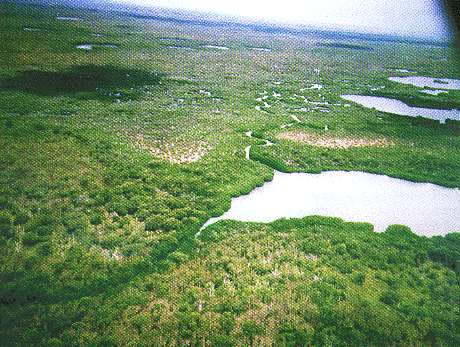 Taylor Slough
[Speaker Notes: Taylor slough]
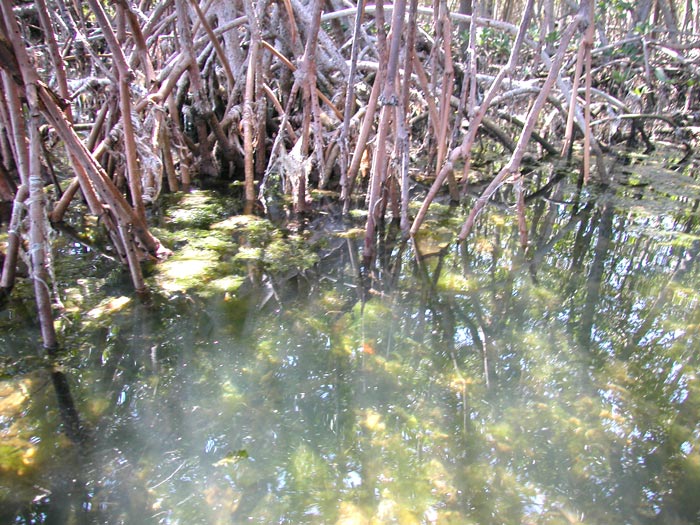 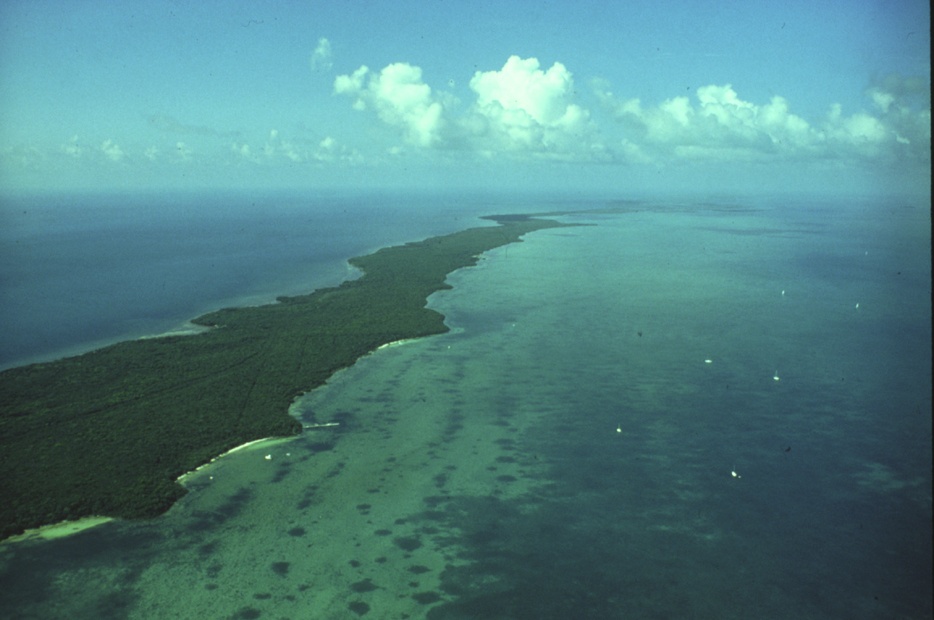 ocean
bay
Elliot Key
[Speaker Notes: Biscayne 10NPS Aerial-South along Elliot Key]
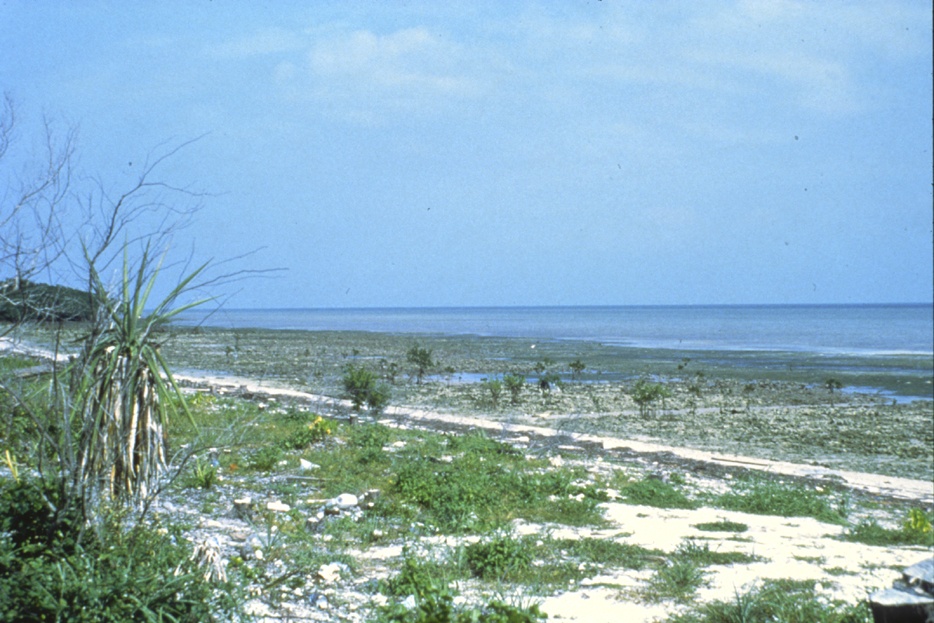 Biscayne Bay from Elliot Key
[Speaker Notes: Biscayne 01NPS Bayside, Elliot Key]